STEPHANIE KWOLEK
Stephanie Kwolek rođena je 31. srpnja 1923 godine . Umrla je 18 . lipnja 2014 ( u dobi od 90 godina )
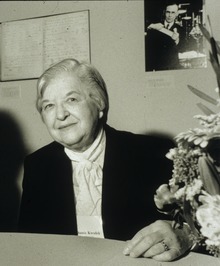 Rođena je u New Kensington-u , (Sjedinjene države )
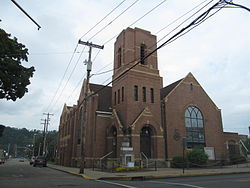 Stephanie je stekla diplomu iz kemije na Margaret Morrison Carnegie College sa Sveučilišta Carnegie Mellon . Planirala je postati liječnica i nadala se da će zaraditi dovoljno novca od privremenog posla u polju povezanom s kemijom da pohađa medicinski fakult-et.
Školovanje :
Za svoje otkriće Kevlara, Kwolek je 1995. godine nagrađen medaljom DuPont-ove tvrtke Lavoisier za izvrsno tehničko dostignuće, kao "uporni eksperimentalist i uzor, čije je otkriće tekućih kristalnih poliamida dovelo do aramidnih vlakana Kevlar".
STEPHANIE   U   SVOM   IZUMU
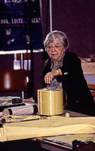 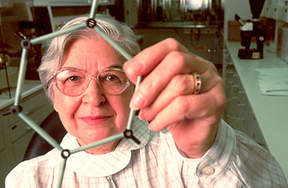 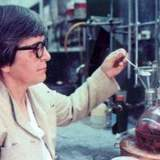 Stephanie u svojim izumima
Godine 1980., Kwolek primila Pioneer Award Kemijska iz Američkog instituta za kemičara , te nagradu za kreativan izum iz American Chemical Society
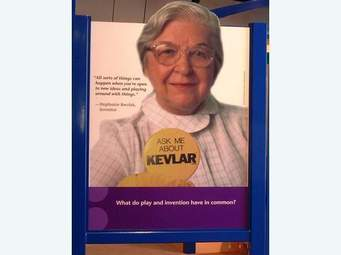 1995. godine  Kwolek je dodan u Kuću slavnih nacionalnog izumitelja . Godine 1996. dobila je nacionalnu medalju za tehnologiju i nagradu IRI Achievement Award . Godine 1997. dobila je Perkininu medalju od Američkog kemijskog društva.  2003. godine primljena je u Nacionalnu žensku kuću slavnih .
Godine njenih nagrada :
Svečane diplome dodijelile su joj sveučilište Carnegie Mellon (2001),  Worcester Polytechnic Institute (1981)  i sveučilište Clarkson (1997). 
Kraljevsko društvo za kemiju - nagrada Stephanie L Kwolek (2014)
Uglavnom sve diplome pred kraj dodjeljene su joj u sveučilištu .
Tekst :  Stephanie Kwolek https://en.wikpedia.org/wiki/Stephanie _Kwollek:
Slike: https://int.search.myway.com/search/AJimage.jhtml?n=7866f3d1&p2=%5EBYL%5Exdm363%5ES35618%5Ehr&ptb=78AC71AB-D9FC-47FF-ACF9-433A2671AC6A&qs=&si=google_bucket6allbanners&ss=sub
Iva Orešković 6.d